e-Infrastructure commonsUpdates
Diego Scardaci
Technical Outreach Expert
Outline
Intermediate Report

Milestones & Deliverables

Marketplace
OpenIRIS evaluation

DI4R Conference
EGI-Engage WP3 –e-Inrastructure commons – monthly meeting
EGI-Engage intermediate report
EGI-Engage Intermediate Report
Contribution due to the 22° of July CoB
work done
work planned for the next period (until Feb 2017)
issues encountered during the period
meetings attended/organised
publications released, if any

Please, include in the report the work that will be completed by end of August.
WP3 Milestones & Deliverables
Completed WP3 Deliverables and Milestones
June 2016: M3.3 - Operational tools development roadmap revised (R) (EGI.eu)
June 2016: M3.4 - Pilot services and best practices to enable federated AAI solutions released (DEM) (GRNET)
Next WP3 Deliverables and Milestones
August 2016: D3.7 - First release of the EGI Service Registry and Marketplace prototype (DEM)(FMI)
August 2016: M3.5 - The first version of the EGI Marketplace is demonstrated (DEM) (FMI)
October 2016: D3.8 - First data accounting prototype (DEM) (STFC)
February 2017: D3.9 Identity Management for Distributed User Communities (R)
February 2017: D3.10 Second release of the accounting and operational tools (R)
Includes Accounting repository, accounting portal, Operations portal, GOCDB, ARGO, messaging infrastructure and security monitoring tools.
Merge of old D3.10, D3.11 and D3.12
Important dates for PM18 deliverable
D3.7 Marketplace (FMI) & M3.5 (FMI)

Start External Review: 1.08
At AMB and PMB: 15.08
At QM: 22.08
At EC: 31.08
Important dates for PM20 deliverable
D3.8 First data accounting prototype (STFC)

Start External Review: 1.10
At AMB and PMB: 15.10
At QM: 22.10
At EC: 31.10
MarketplaceOpenIRIS assessment
Marketplace – OpenIRIS assessment
AAI:
performed at service side in EGI, not centrally
Not clear identification of an attribute management in OpenIris, with delegation capabilities to services
Existing forms require a lot of customisation to EGI business logic
Annual fees for running the Open Iris as SaaS
compliance to policies and EU regulations
eInfraCentral project (INFRASUPP-2016-1)
European service registry
Requires the capability to publish EGI services in there.
EGI-Engage WP3 –e-Inrastructure commons – monthly meeting
DI4R 2016
DI4R 2016 ConferenceDigital Infrastructures for Research
Krakow, Poland
2016, September 28-30.
Co-organised by EGI, EUDAT, GEANT, OpenAIRE and  RDA Europe







http://www.digitalinfrastructures.eu/
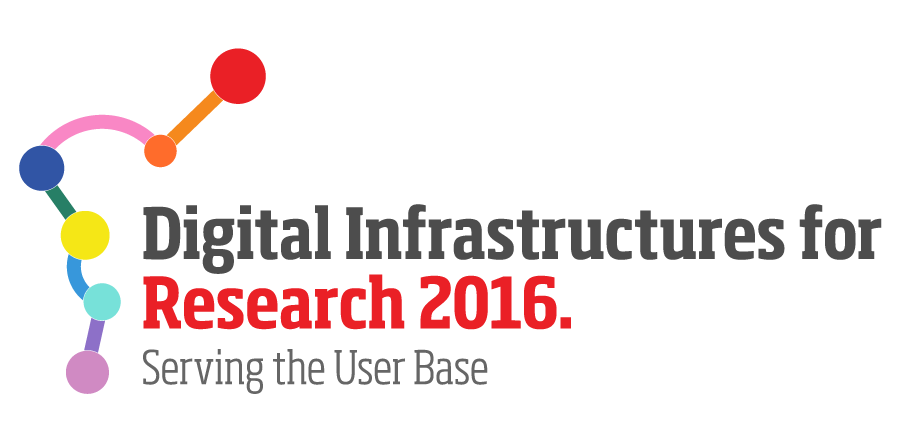 DI4R 2016 – Programme online
Programme:
http://www.digitalinfrastructures.eu/programme

Sessions relevant for WP3
Wed 28° 11:00: Building interoperable AAI for researchers
Wed 28° 14:00: User experience of AAI
Wed 28° 14:00: Solutions for federated service management
Thu 29 ° 11:00: Training - Federated AAI meets reality, Security Incident Handling Role Play in DI4R